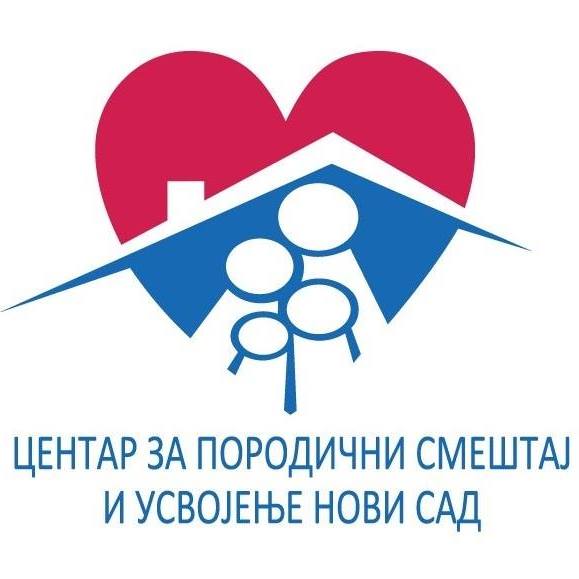 POVREMENI PORODIČNI SMEŠTAJ
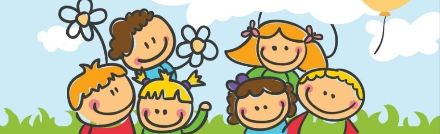 Novi Sad, maj, 2022.
POVREMENI PORODIČNI SMEŠTAJ
Povremeni porodični smeštaj predstavlja preventivnu uslugu socijalne zaštite koja pruža podršku biološkoj porodici deteta/mlade osobe sa smetnjama u razvoju da povremenim boravkom deteta/mlade osobe u povremenoj hraniteljskoj porodici spreči iscrpljivanje roditelja, socijalnu izolaciju, nebrigu roditelja o sopstvenom zdravlju i prevenira izdvajanje deteta/mlade osobe iz porodice.
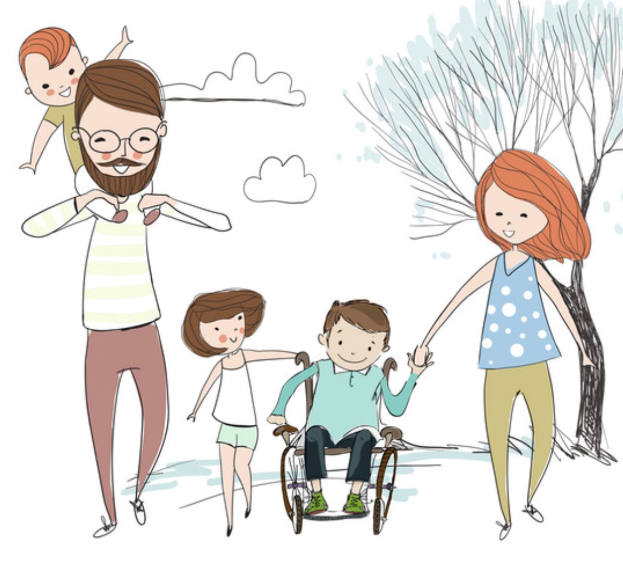 SVRHA USLUGE
Poboljšanje kvaliteta života porodica koje brinu o deci sa smetnjama u razvoju;

Proširivanje i sticanje novih iskustava dece;

Očuvanje porodičnih snaga i porodične zajednice;

Smanjenje socijalne izolacije i

Odrastanje dece u porodičnom okruženju.
CILJEVI USLUGE
Razvijanje podrške deci sa smetnjama u razvoju i njihovim porodicama – predah biološkim roditeljima i smanjenje rizika od razdvajanja porodice, odnosno institucionalizacije deteta;

Obogaćivanje svakodnevnih aktivnosti i životnih sadržaja dece sa smetnjama u razvoju – sticanje novih veština, aktivnije učestovanje u zajednici;

Razvijanje pozitivnih vrednosti i solidarnosti ljudi;

Osvešćivanje izazova sa kojima se porodice koje brinu o deci sa smetnjama u razvoju suočavaju.
ISHODI USLUGE
Dete sa smetnjama u razvoju koje koristi uslugu:

Uključeno je u zajednicu, socijalizuje se, napreduje u komunikaciji sa vršnjacima i praktikuje svoja interesovanja;

Razvija različita znanja i veštine, oseća prihvaćenost, samopouzdanje i zadovoljstvo zbog novih iskustava.

    Roditelji deteta sa smetnjama u razvoju koji koriste uslugu:

Imaju više vremena za zadovoljavanje svojih potreba i brige o svom zdravlju, za odmor, rekreaciju i lična interesovanja;

Razvijaju strategije rada na jačanju svojih snaga, podeljene brige.
KORISNICI USLUGE POVREMENOG PORODIČNOG SMEŠTAJA
Usluga je namenjena porodicama koje brinu o deci/mladima sa smetnjama u razvoju, a naročita pažnja se poklanja porodicama kod kojih postoji povećan rizik od izdvajanja dece iz porodice:


Porodice gde je očigledna iscrpljenost ličnih resursa roditelja;
Porodice u kojima su materijalni uslovi života nepovoljni;
Socijalno izolovane porodice; 
Porodice dece sa težim ili teškim smetnjama u razvoju;
Jednoroditeljske porodice;
Porodice sa više dece sa smetnjama u razvoju;
Porodice koje nisu uključene u druge oblike pomoći i podrške;
Porodice u kojima je narušeno zdravlje roditelja.
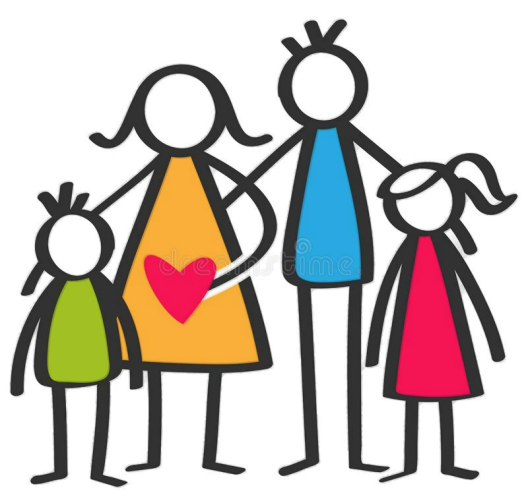 Korisnici usluge Povremeni porodični smeštaj prema vrsti razvojnih smetnji:

Deca sa intelektualnim teškoćama;
Deca sa autizmom;
Deca sa višestrukim smetnjama u razvoju;
Deca sa senzornim i fizičkim invaliditetom.
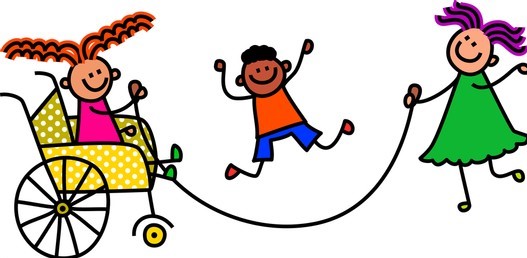 PRUŽAOCI USLUGE POVREMENI PORODIČNI SMEŠTAJ
Najčešći pružaoci usluge Povremeni porodični smeštaj jesu bliži ili dalji srodnici i bliske osobe iz okruženja deteta:

Koje su motivisane da pruže podršku i pomognu roditeljima dece sa smetnjama u razvoju;
Koje već imaju uspostavljen odnos poverenja i bliskosti sa biološkom porodicom deteta;
Koje su spremne na izgradnju partnerskog odnosa sa biološkom porodicom i 
Koje imaju podobnost za bavljenje hraniteljstvom uz poštovanje zakona.
STANDARDI USLUGE
Usluga Povremeni porodični smeštaj organizuje se u kraćim intervalima, od nekoliko sati dnevno, nekoliko dana nedeljno, odnosno u kontinuitetu najviše 15 dana, a na godišnjem nivou najviše 60 dana; 
Jedna hraniteljska porodica može pružati uslugu povremenog hraniteljstva za više dece, odnosno istovremeno za dvoje dece, izuzev kada su u pitanju braća i sestre;
Pružaocima usluge i porodici deteta obezbeđuje se priprema za pružanje usluge, podrška i obuka tokom pružanja usluge;
Opremanje prostora za dete sa smetnjama u razvoju mora biti u skladu sa standardima propisanim za hraniteljstvo za decu sa smetnjama u razvoju;
Porodica deteta sa smetnjama u razvoju predlaže kandidate za pružanje usluge iz kruga svojih prijatelja, srodnika i poznanika koji žive u istoj sredini u kojoj živi dete;
Pružaoci usluge dostavljaju dokumentaciju koja je u skladu sa propisanim uslovima za hranitelje;
Procena podobnosti pružaoca usluge vrši se u skladu sa procedurom za hranitelje, nakon čega se izdaje licenca koja važi dve godine.
POVREMENI PORODIČNI SMEŠTAJ IZ PERSPEKTIVE CPSU NS
16 porodica i 18-oro dece koriste uslugu PPS

Značaj usluge u periodu epidemije i kriznim situacijama

Promocija usluge (Povezivanje sa lokalnim pružaocima usluga socijalne zaštite i udruženjima roditelja, Zoom tribine, Medijska promocija)
IZAZOVI U PRUŽANJU USLUGE
Nedostatak zakonske uređenosti

Obimna dokumentacija i trajanje procedure

Niska naknada za bavljenje povremenim hraniteljstvom

Termin “povremeni hranitelj“

Završetak usluge nakon navršenih 26 godina života
HVALA VAM NA PAŽNJI 
Anđela Tomić, diplomirani defektolog
Saradnica u Centru za porodični smeštaj i usvojenje Novi Sad